Rozklad VOC za pomoci 
nízkoteplotního plazmového výboje
Pavel Leštinský, Barbora Grycova, Adrian Pryszcz
IET při VŠB-TU Ostrava
17. listopadu 15/2172, Ostrava-Poruba, 70833
Definice pojmů
VOC (těkavé organické látky)
dle Göteborském protokolu (1999) všechny organické látky antropogenního původu, s výjimkou methanu, které jsou schopny za přítomnosti slunečního záření reagovat s oxidy dusíku za vzniku fotochemických oxidantů (potenciál tvorby přízemního ozonu).
Zákon o ochraně ovzduší 86/2002 říká, že VOC je jakákoli organická sloučenina nebo směs organických sloučenin, s výjimkou methanu, jejíž počáteční bod varu je menší nebo roven 250°C, při normálním atmosférickém tlaku 101,3 kPa.
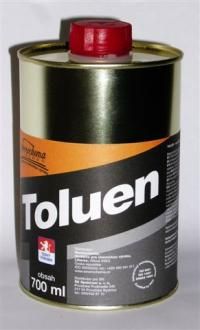 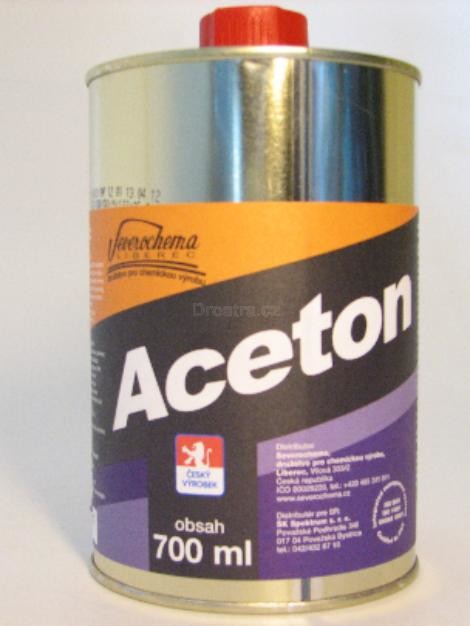 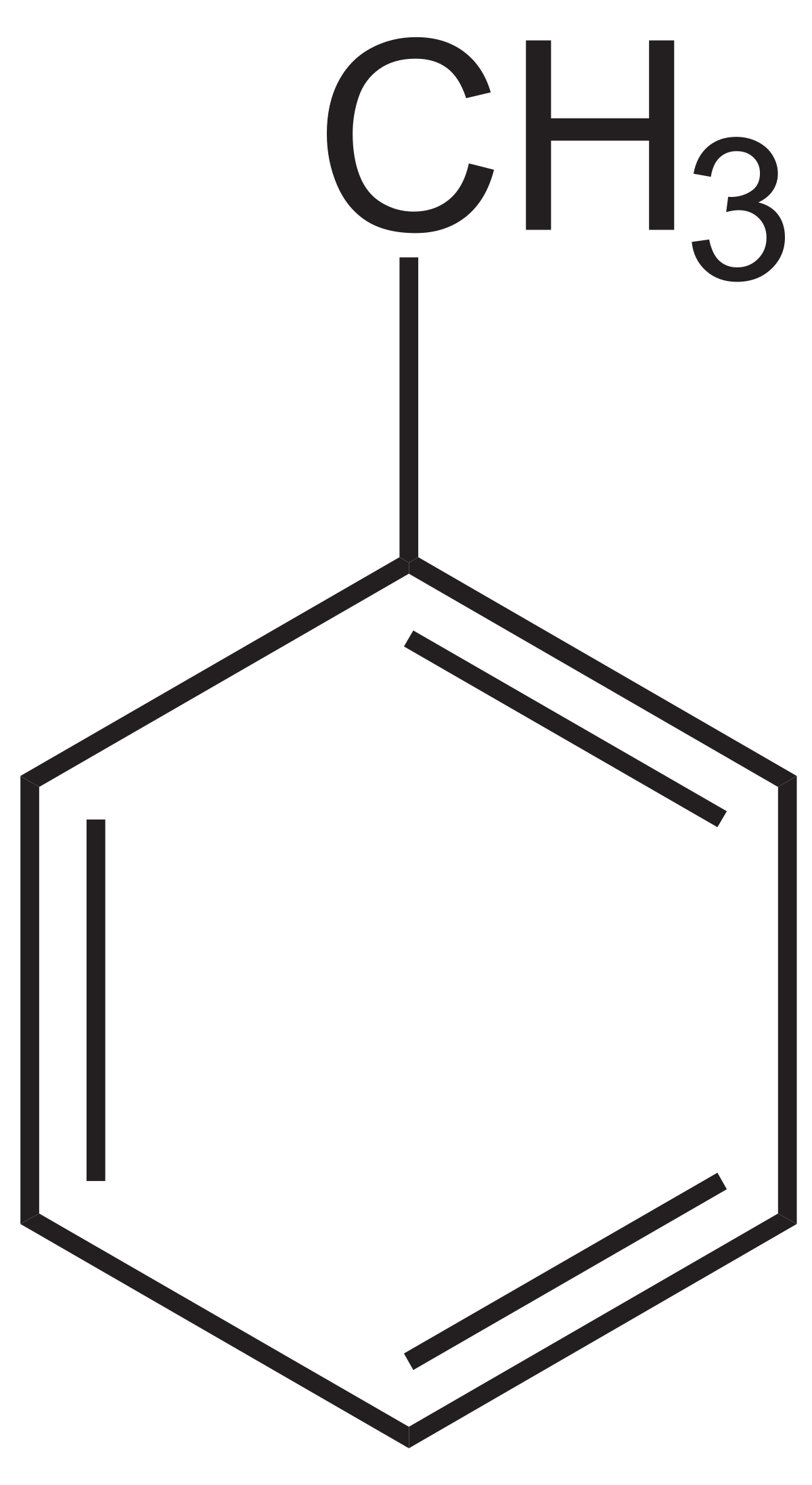 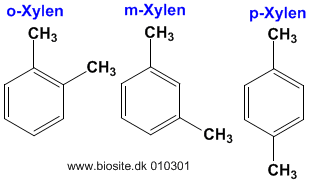 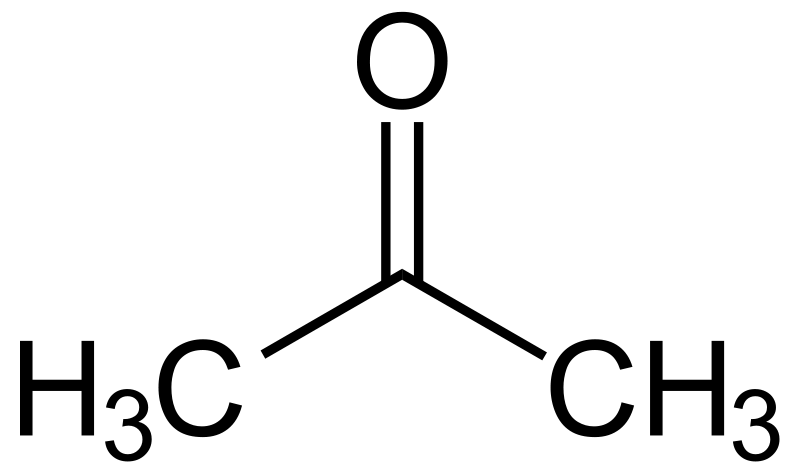 Definice pojmů
Odstraňování VOC z provozních a procesních plynů:
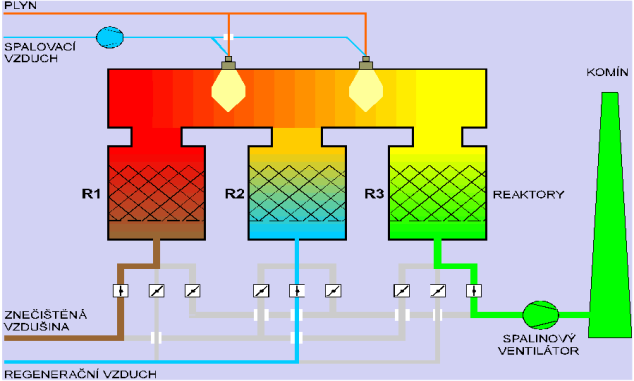 termická oxidace (spalování)
katalytická oxidace
adsorpce (na aktivním uhlí)
pokročilé oxidační procesy (Advanced Oxidation Process)
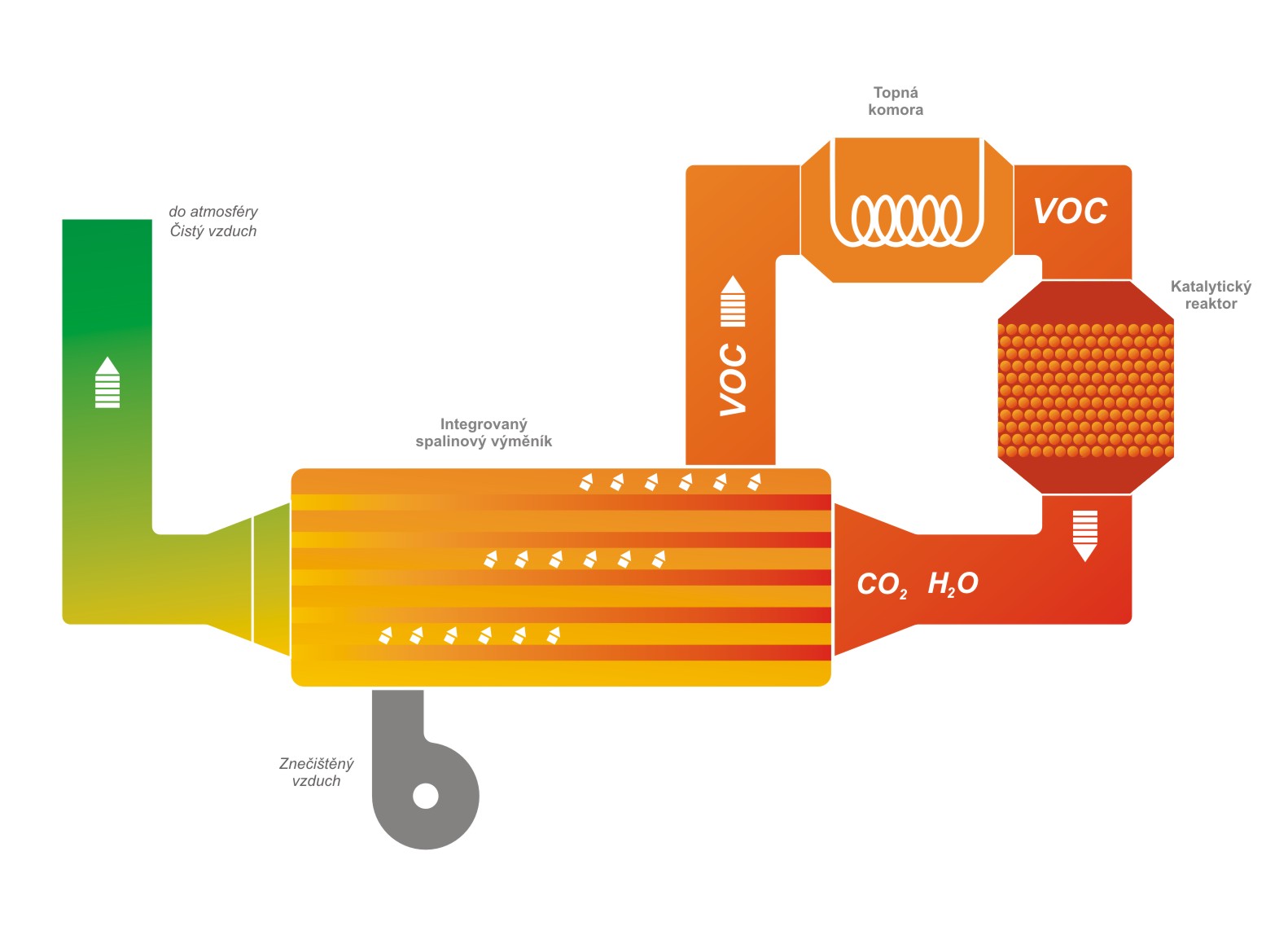 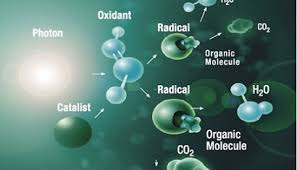 Definice pojmů
Plazma: 
Je neutrální ionizovaný plyn složený z elektronů, fotonů, iontů (kladných a záporných), volných radikálů, atomů a molekul.
Vysokoteplotní – vysoká teplota elektronů i těžkých částic, vysoký tlak, velká spotřeba energie, mezi elektrony a částicemi je ustavena termodynamická rovnováha (např. ve hvězdách, plazmových hořácích)
Nízkoteplotní – teplota elektronů je výrazně vyšší, než těžkých částic, probíhá při sníženém či atmosférickém tlaku (např. v zářivkách, výbojkách a v elektrickém oblouku)
Definice pojmů
Nízkoteplotní plazmový výboj
Plasma generovaná klouzavým obloukem (Gliding Arc Plasma)
Nízkoteplotní plazma generované při atmosférickém tlaku
Vysoká teplota elektronů a excitovaných iontů až 3000 K
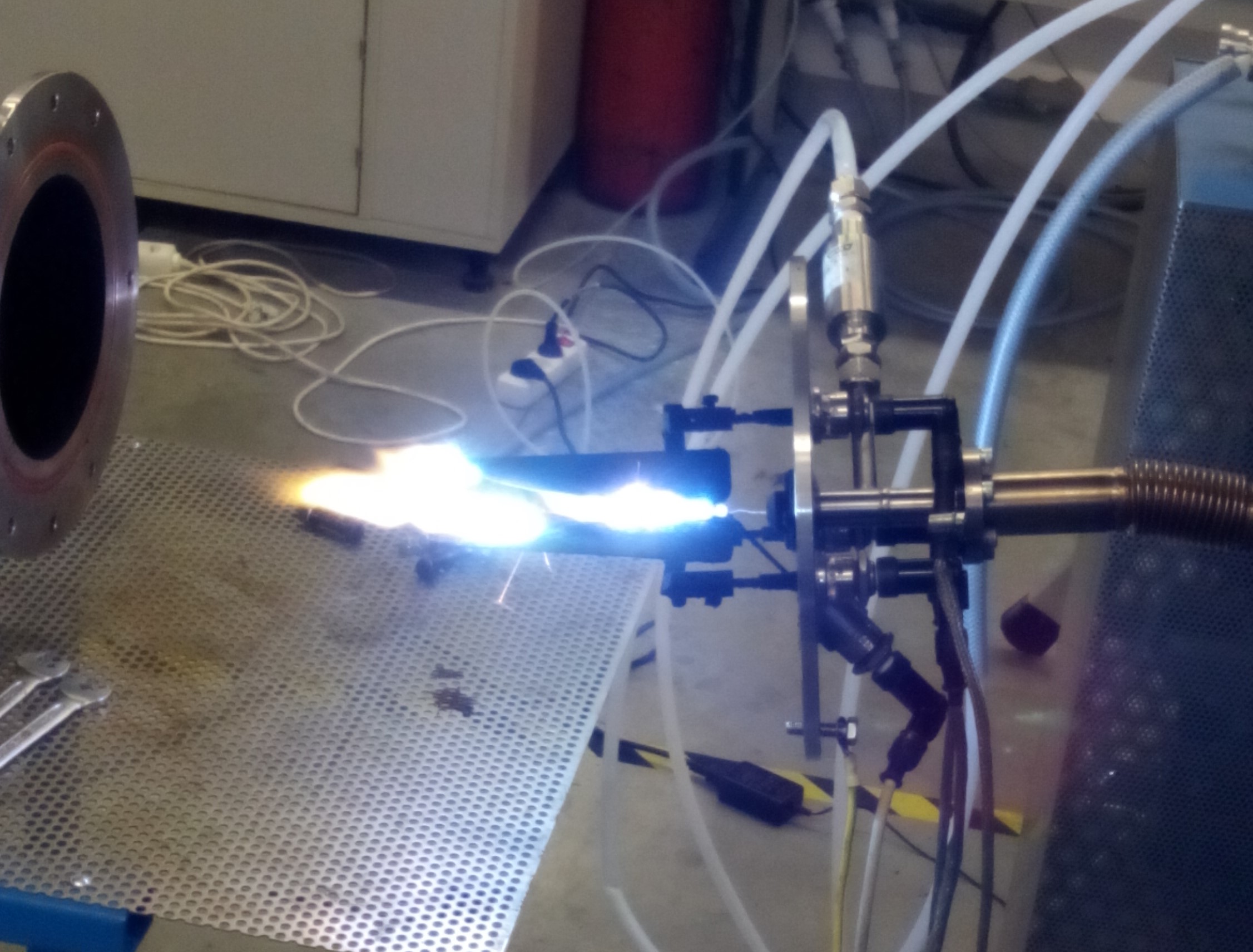 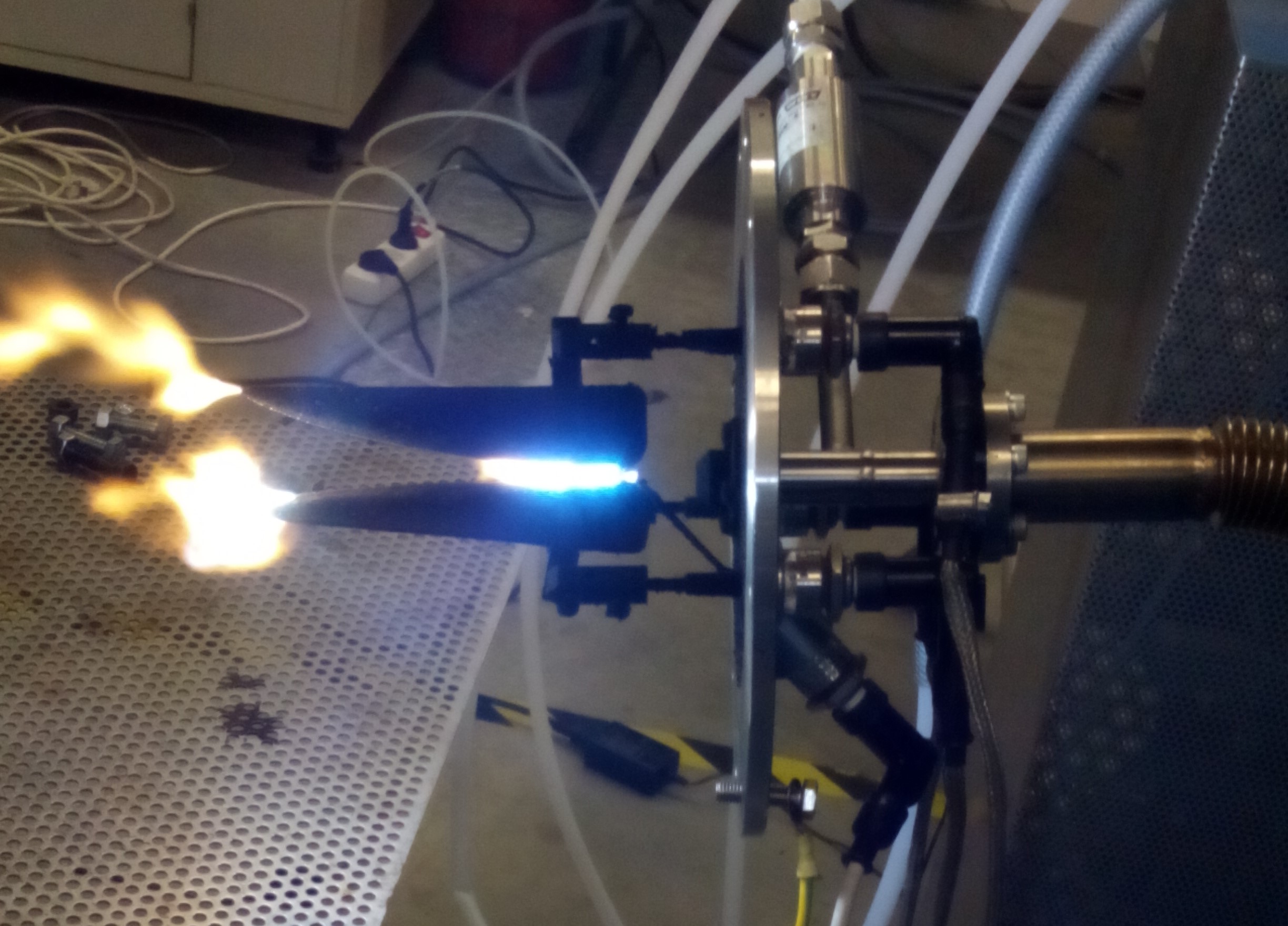 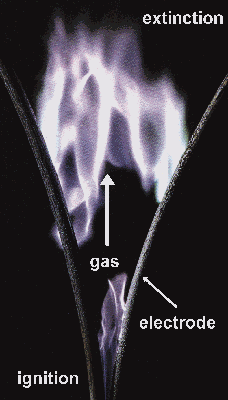 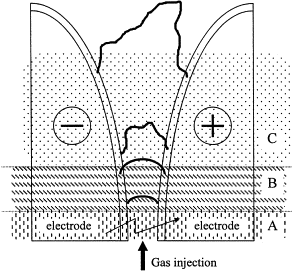 Experimentální aparatura
Podmínky experimentu:
průtok argonu/vzduchu		10–30 l/min
průtok kyslíku			0–5 l/min
nástřik toluenu			0,07–0,35 ml/min
příkon plazmy			1–3,5 kW
teplota předehřevu 		150 °C
doba jednotlivých měření	60 minut
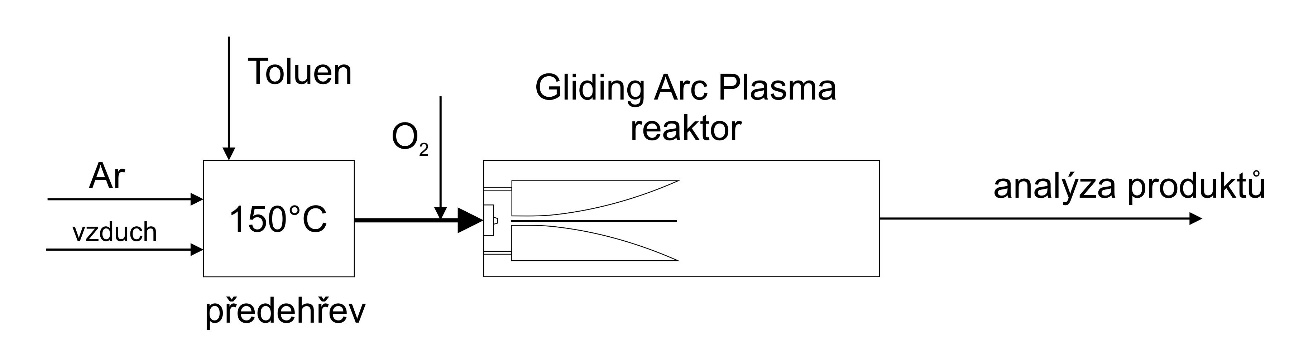 Maximální pracovní napětí a proud:
3x1,4 kV a 3x5 A
Výsledky
Časový průřez experimentu likvidace toluenu 
pomocí nízkoteplotní plazmy (Ar s 5% O2)
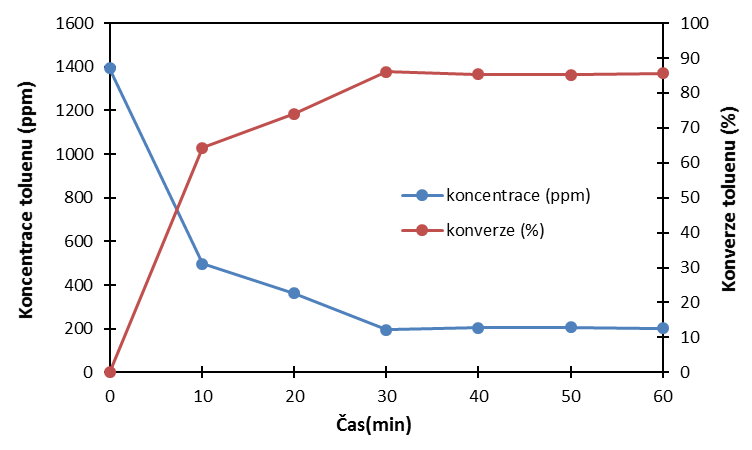 Výsledky
Vliv koncentrace toluenu na konverzi a příkon zařízení
(Ar s 5% O2)
Výsledky
Složení výstupního proudu z plazmy (v ppm)
 při nástřiku toluenu do vzduchu
konverze toluenu okolo 80 %
příkon plazmy 1,5x vyšší než u režimu s 5% O2
Výsledky
Složení výstupního proudu z plazmy (v ppm) 
při nástřiku toluenu v Ar (bez O2)
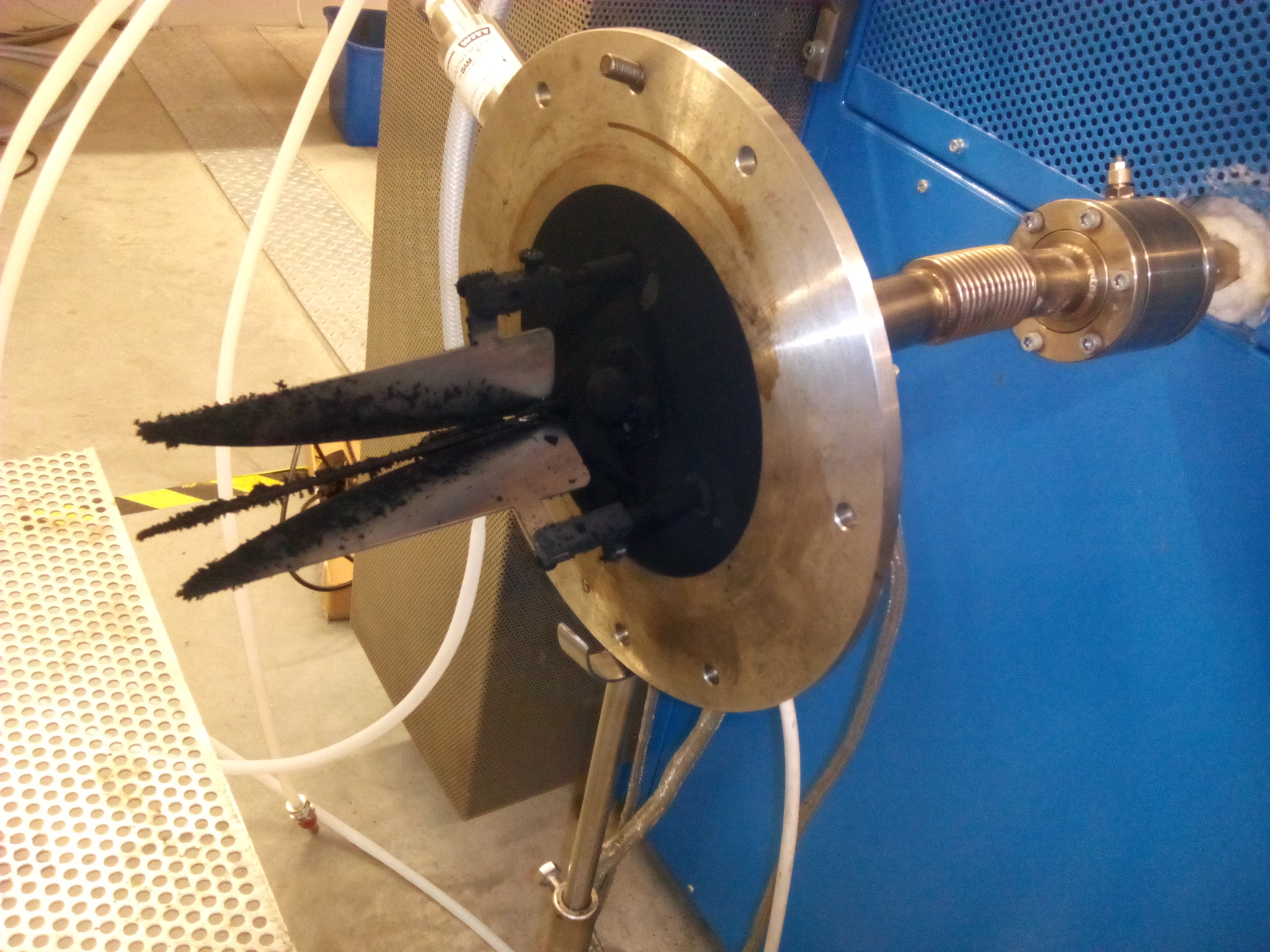 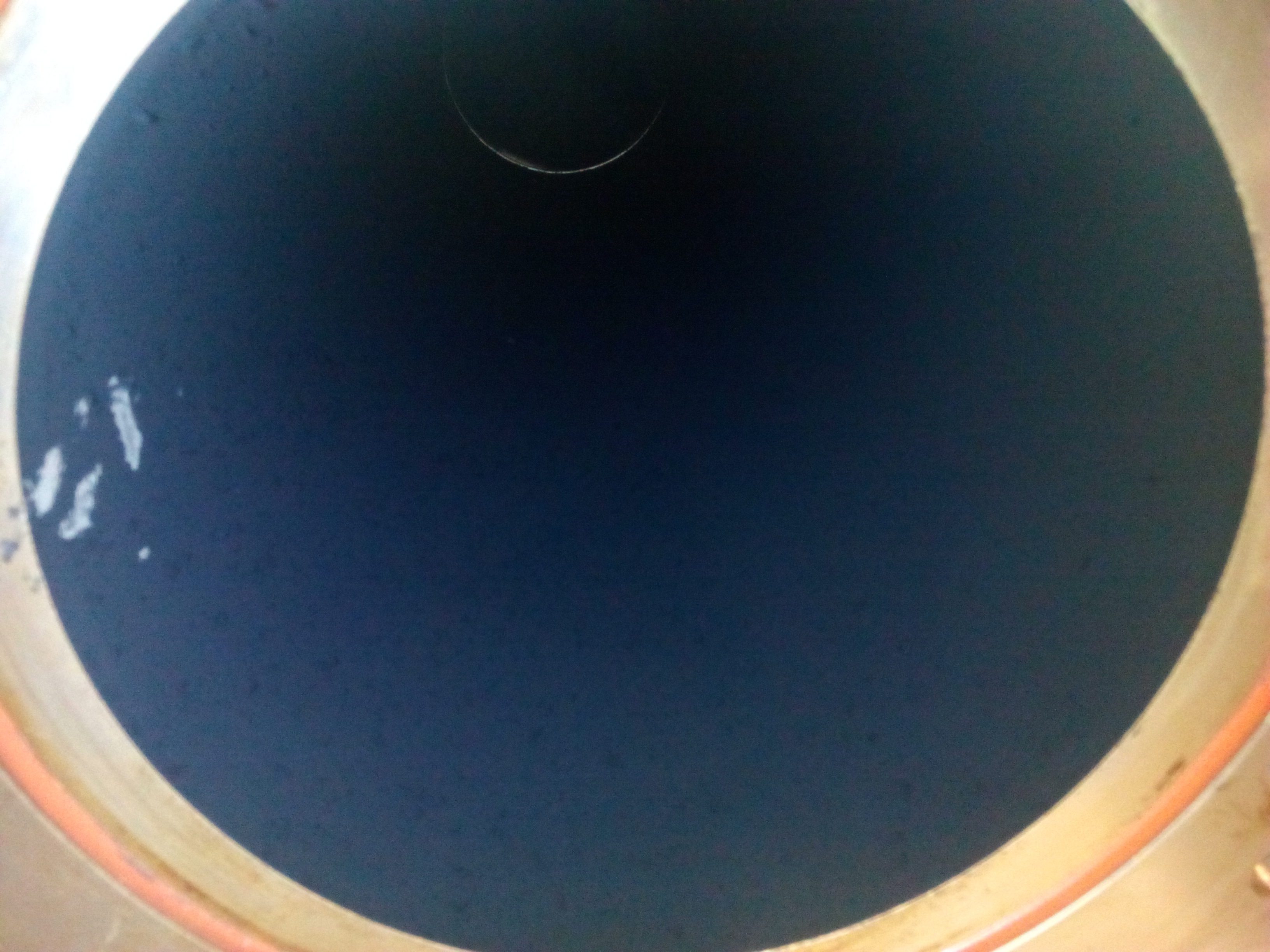 C7H8   2 H2 + 2 C2H2 + 3 C
konverze toluenu okolo 40 %
Závěr
Likvidace VOC pomocí nízkoteplotní plazmy generované klouzavým výbojem má účinnost odstranění mezi na 80–90 %. Literatura uvádí až 100 %.
Hlavními produkty plazmového rozkladu VOC jsou oxid uhličitý a voda. Nicméně během rozkladu VOC v atmosféře vzduchu může docházet k nežádoucím reakcím a vzniku nových polutantů. Proto je nezbytné bedlivě hlídat podmínky procesu. 
Rozklad VOC v inertní atmosféře bez kyslíku vede k zajímavým produktům (plynným i pevným) ačkoliv konverze není příliš vysoká.
Děkuji za pozornost
www.ietech.eu